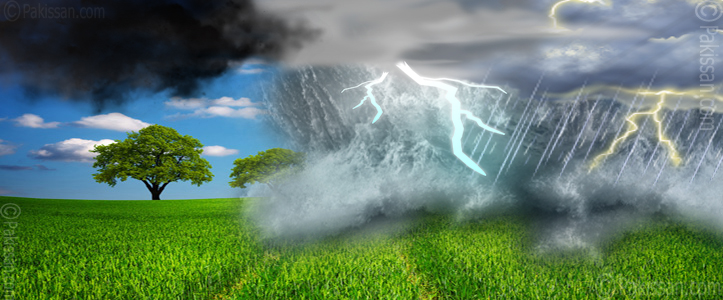 CLIMATE  CHANGE & AGRICULTURE
PROGRAM AT GYAN VANI RADIO 
STATION  4 JUNE,2018
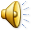